How to link to a website in PowerPoint
Bryan Mills
Simplest
Simply by copying and pasting a web address you get a link:
http://yolandephilpott.weebly.com/
A text hyperlink
Copy the web address, write some text and then select it with the mouse and right click and select Hyperlink and paste your link:
An example of a link
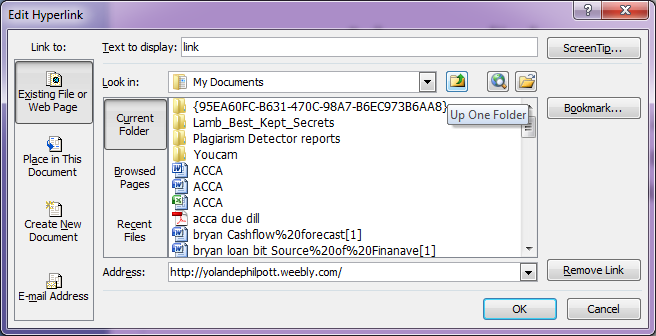 A picture hyperlink
Copy the web address, insert a picture and then select it with the mouse and right click and select Hyperlink and paste your link:
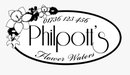 Embeded
First download PowerPoint LiveWeb
You will now see these:



And follow instructions  (results on next slide)
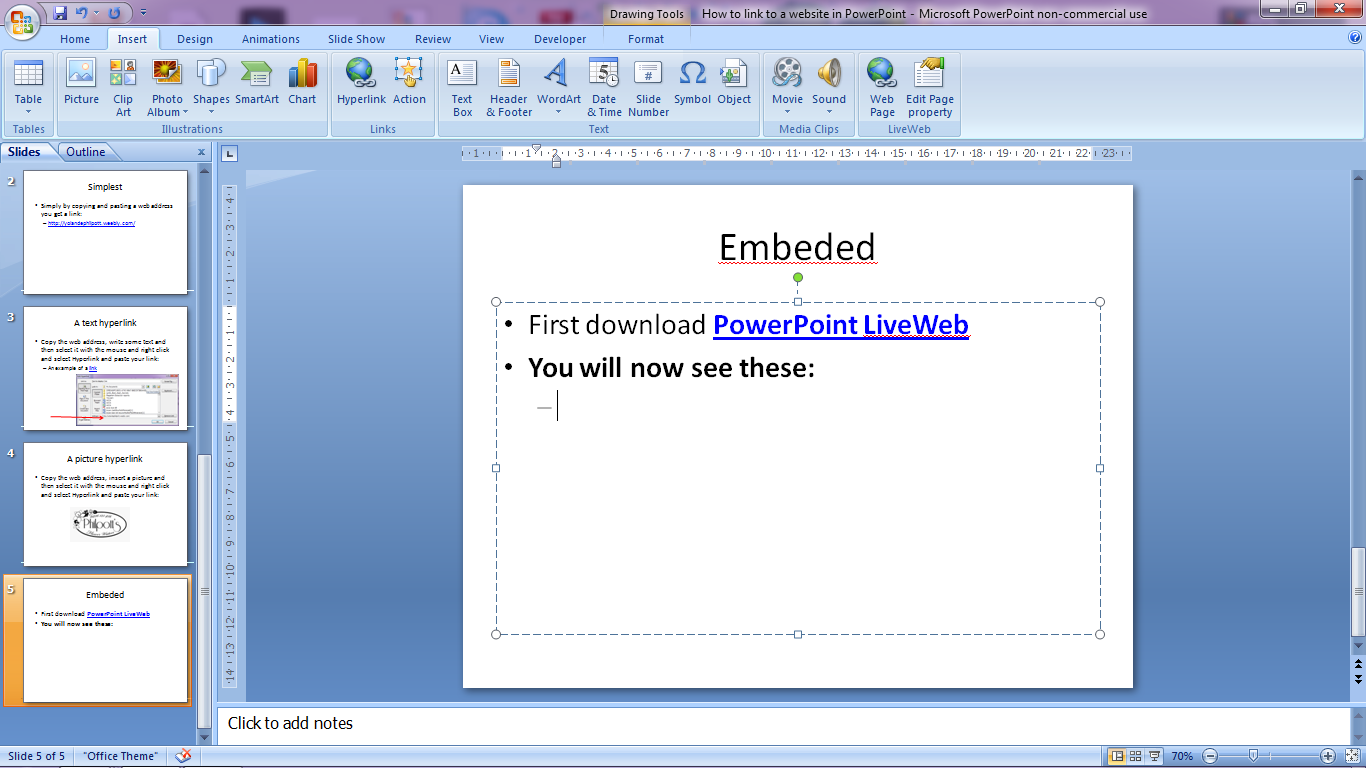 And that’s it 